Corresponding sides and angles
Explicit teaching
[Speaker Notes: Presentation to accompany Stage 5 – unit 1 – lesson 5]
Visible learning
Learning intentions
To match corresponding sides and angles of similar figures.
To write similarity statements using appropriate notation.
Success criteria
I can locate sides and angles using labelled vertices.
I can identify corresponding sides and angles within similar figures.
I can explain the meaning of symbols used in similarity statements.
I can write similarity statements.
Warm up
Finding angles
Faded examples – part 1
Explore
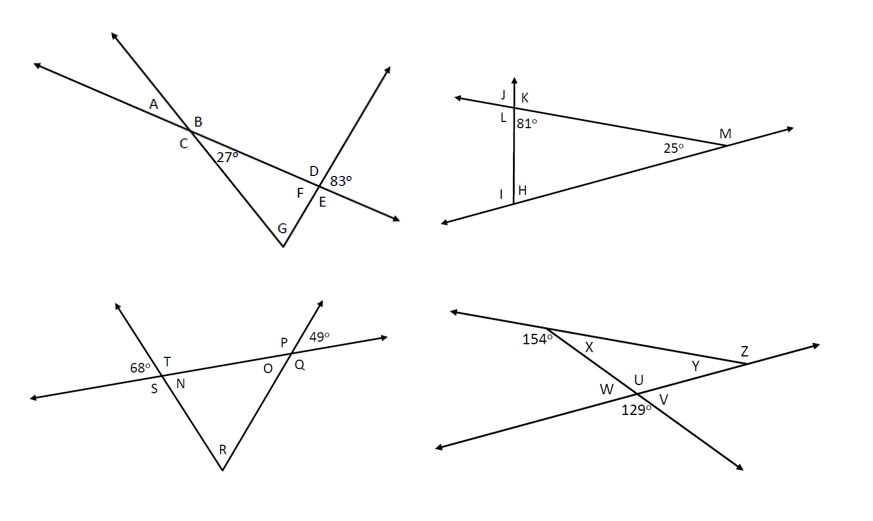 4
Launch
Enough information?
Faded examples – part 2
Explore
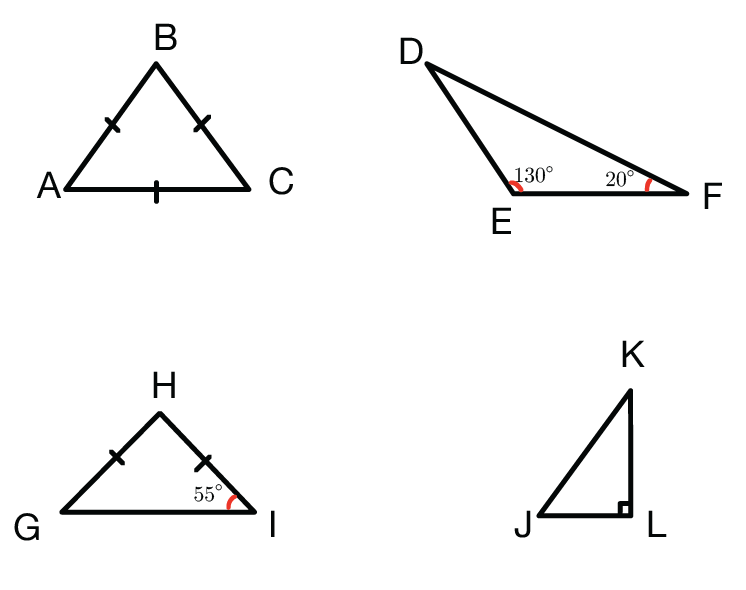 6
Explore
Faded examples
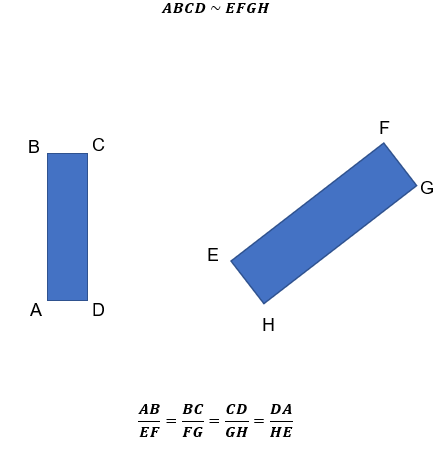 Faded examples – part 3
Explore
8
Faded examples – part 4
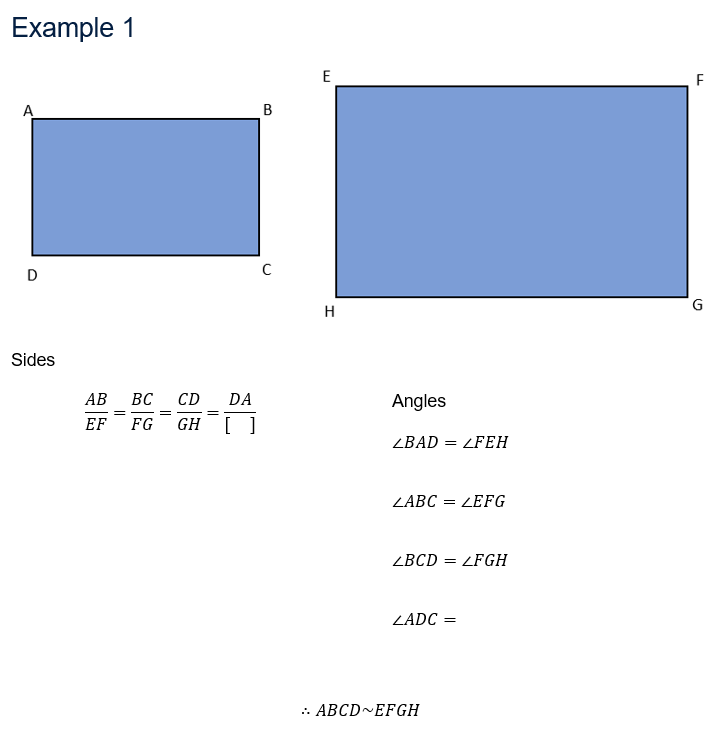 Explore
9
Summarise
Show that…
Show that…
Summarise
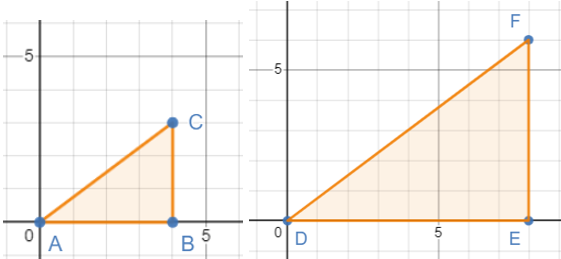 11
[Speaker Notes: Print and distribute Appendix C to students.
Define ‘show’ with students. Ultimately, they are replicating the process completed in the faded examples.]
Success criteria
I can locate sides and angles using labelled vertices.
I can identify corresponding sides and angles within similar figures.
I can explain the meaning of symbols used in similarity statements.
I can write similarity statements.